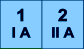 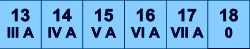 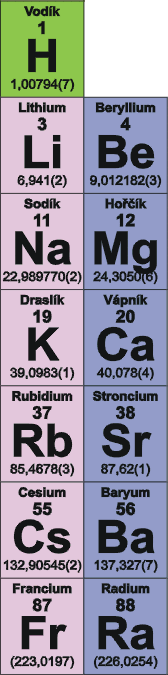 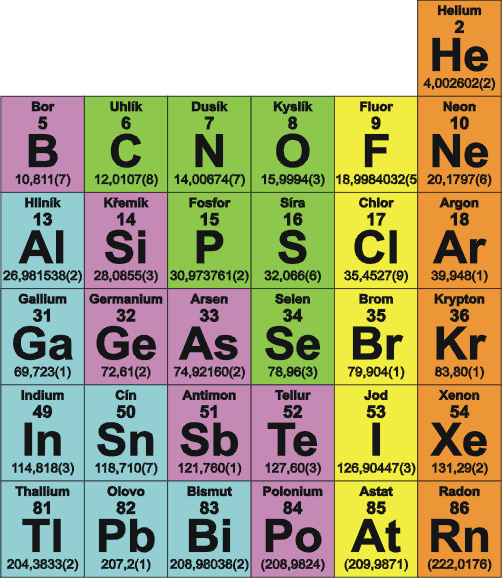 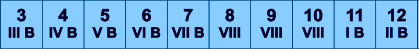 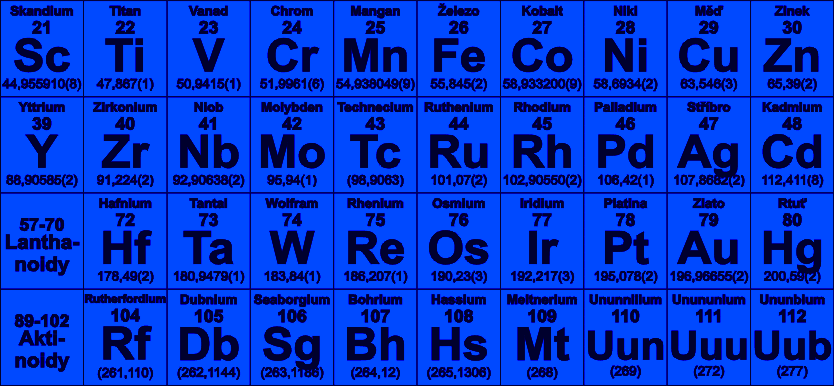 Halogeny
17. skupina  –  7 valenčních elektronů
konfigurace   ns2 np5
Oxidační číslo
F:  -1
Cl, Br, I: -1, +1, +2, +3, +4, +5, +6, +7
Obecné informace
100 % 19F, 76 % 35Cl  a 24 % 37Cl, 51 % 79Br  a 49 % 81Br, 100 % 127I, 210At (T1/2 = 8,1 h)

Obsah halogenů v zemské kůře v %




Přírodní zdroje halogenů: fluoroapatit Ca5(PO4)3F, kryolit Na3AlF6, fluorit CaF2, halit NaCl, NaBr (moře), NaIO3 (v chilském ledku), organicky vázaný I v moři, přírodní rozpadové řady (At)

Tvoří biatomické molekuly X2 ve všech fázích
Známé i polykationty těžších halogenů (Cl, Br, I) – zejména jód
F
světle žlutohnědý plyn
vazba F – F snadno disociuje, proto je F2 velice reaktivní
nejreaktivnější prvek, některé kovy (Cu, Ni) se na povrchu pasivují, některé ve F2 hoří, často explozivní průběh reakce
u N2 a O2 pomalá reakce
reagující prvky převádí většinou do max. oxidačního čísla
oxiduje elektronegativní složky většiny sloučenin

2 H2O + 2 F2  4 HF +  O2



Cl
žlutozelený plyn
reaktivní, nereaguje s O2 a N2, řada prvků v Cl2 hoří
Br
hnědočervená kapalina
méně reaktivní než Cl a F

I
tmavě fialová krystalická látka
málo rozpustný ve vodě (hodně v roztoku KI- vznik KI3)
více v organických rozpouštědlech


At
vysoce radioaktivní pevná látka
v přírodě vzniká reakcí: 209 Bi  +        211At	(7,5 h)
Výroba a použití
F
průmyslově elektrolýzou KHF2 (HF . n KF, n = 1-3)

HF + KF  KHF2 
		   2 KHF2  2 KF + H2 + F2

používá se k přípravě UF6, SF6, C2F4, teflon … (obecně jako fluorační činidlo)

Cl
elektrolýza roztoku NaCl
v laboratoři:
		 4 HCl + MnO2  MnCl2 + 2 H2O + Cl2
                     2 KMnO4 + 16 HCl   5 Cl2 + 2 MnCl2 + 2 KCl + 8 H2O
 
používá se jako chlorační činidlo, bělení a úprava vody, (bojový plyn)
Br, I
oxidace bromidů a jodidů (pomocí Cl2, MnO2, K2Cr2O7 apod.)

Cl2 + Br-   Br2 + 2 Cl-
MnO2 + 2 I- + 4 H3O+  I2 + Mn2+ + H2O
		
Br se používá jako bromační činidlo a především ve sloučeninách
I2  - desinfekce, katalyzátor, radioaktivní tracer
Sloučeniny halogenů
Halogenvodíky
bezbarvé, ostře páchnoucí, snadno zkapalnitelné plyny
polarita a pevnost vazeb klesá od HF k HI (roste nestabilita – uvol. X2)
HF (ostatní ne) – vodíkové můstky (asociace ve všech skupenstvích), rozpouštědlo
síla halogenvodíkových kyselin roste od HF k HI (HF slabá, ostatní silné)
příprava:
                          		CaF2 + H2SO4  2 HF + CaSO4
			PX3 + 3 H2O  3 HX + H3PO3


Halogenidy
binární sloučeniny s elektropozitivnějšími prvky
fluoridy se odlišují (strukturou, charakterem vazby)
různé vlastnosti – iontové, polymerní, molekulové
„pseudohalogenidy“ – polyatomické anionty chováním blízké halogenidům (CN-, SCN-, N3-)
různé metody přípravy:
S + 3 F2  SF6
Zn + 2 HCl  ZnCl2 + H2
CaCO3 + 2 HBr   CaBr2 + CO2 + H2O
Pb(NO3)2 + 2 KI  PbI2 (nerozp.) + 2 KNO3
CrCl3 + 3 HF   CrF3 + 3 HCl

Interhalogeny a jejich ionty (kationty i anionty) – XY, XY3, XY5 a XY7
OF2 – difluorid kyslíku a O2F2 – difluorid dikyslíku
HOF – kyselina fluorná

Oxidy
Chlor 
oxidy chloru jsou nestálé, endotermické a explozivní, 
nelze připravit z prvků
Cl2O – anhydrid kys. chlorné, silné oxidovadlo, výroba chlornanů 
ClO2 - silné oxidovadlo, nedimerující radikál, úprava vody, bělení
Cl2O6 (ClO3) – v krystalech jako chloristan chlorylu ClO2+ClO4-
Cl2O7 – anhydrid kyseliny chloristé, nejstálejší
(Cl2O3 a Cl2O4)

Brom
Br2O a BrO2

Jod
zejména I2O5  - jediný exotermický oxid halogenů
Oxokyseliny

HClO - kyselina chlorná
silné oxidační činidlo stejně jako její soli, slabá kyselina
„chlorová voda“ – zavedení Cl2 do vody:

Cl2 + 2 H2O  HClO + HCl

použití: bělící a dezinfekční prostředky (Savo)
podobně i HBrO a HIO (síla kyselin klesá k HIO)

HClO2 – kyselina chloritá
nejméně stálá, jen ve zředěných roztocích (obdobně HBrO2/HIO2)
silnější kyselina i silnější oxidovadlo než kyselina chlorná

2 ClO2 + O22- 2 ClO2- + O2

chloritany těžkých kovů jsou explozivní
Oxokyseliny

HClO3 - kyselina chlorečná
silné oxidační činidlo (ale slabší než HClO/HClO2) i silná kyselina 

3 X2 + 6 OH-  XO3- + 5 X- + 3H2O

podobně i HBrO3 a HIO3 (nejstálejší oxokyselina jodu)

HClO4 – kyselina chloristá
nejstálejší a nejsilnější oxokyselina chloru
jedna z nejsilnějších anorganických kyselin (pKa= -11) 
chloristany – většinou rozpustné ve vodě (méně alkalických kovů a NH4+)

Kyseliny jodisté
HIO4, H5IO6, H3IO5 (pouze soli)
Jodistany – čtyři řady, složitý systém – deprotonizace, dehydratace, agregace